مدخل فى التدريب الرياضي
أستاذ مساعد بقسم التدريب الرياضي وعلوم – كلية التربية الرياضية  جامعة بنها
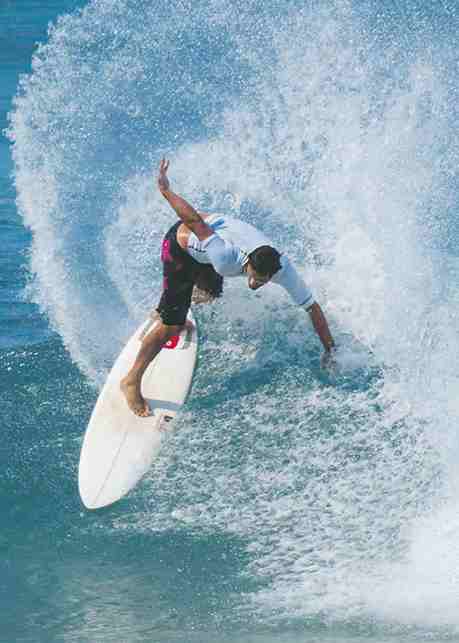 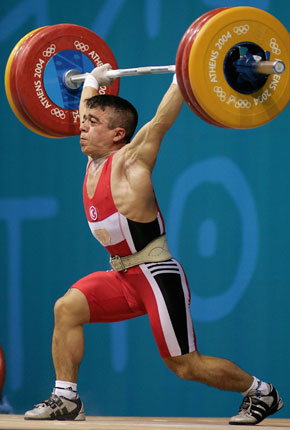 حـمــل التــــــــــدريب
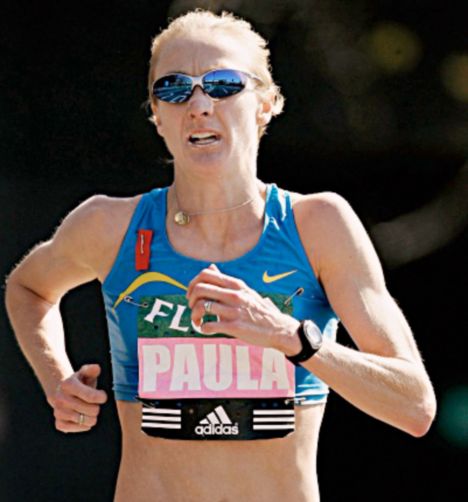 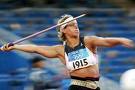 حمل التدريب
بعض مفاهيم حمل التدريب
هو ” المجموع العام المؤثر على الناحية الحيوية للرياضى من حيث تمرينات مؤداة ،فترات راحة ، وسائل استشفاء .
حجم المجهود البدنى والمهارى الخاص بالوحدات التدريبية للاعب والمقننة من حيث الشدة والحجم والكثافة 
العبء البدنى المقنن من حيث (الشدة – الحجم – الكثافة ) على مستوى الوحدة التدريبية وعلى مدار السنة والسنوات التدريبية
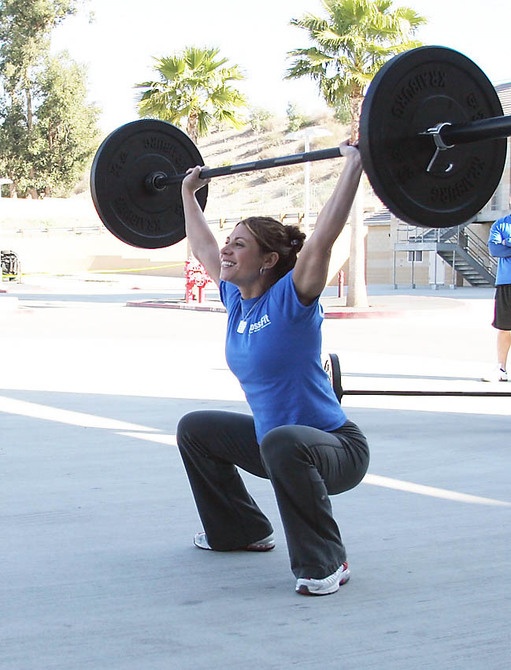 تعريف حمل التدريب :بأنه العبء او الجهد البدني والعصبي الواقع على أجهزة الفرد المختلفة كالجهاز العصبي و الجهاز العضلي و الجهاز الدوري التنفسي  كنتيجة للأداء البدني المقصود .
بناء على التعاريف السابقة نجد أن حمل التدريب :
أنواع حمل التدريب تتم وفقا للاعتبارات التالية
يصنف حمل التدريب من حيث التاثير الى
أولا: الحمل الخارجى طبيعة ونوعيه التمرينات المستخدمة وشدة وحجم التمرينات وكثافتها في كل وحدة تدريبية.
ثانياً : الحمل الداخلي
يقصد بالحمل الداخلي "التأثيرات الفسيولوجية والبيوكيمائية والناتجة عن الحمل الخارجي (شدة – حجم – كثافة) علي الأجهزة الحيوية للفرد الرياضي.
مثال
يمكن قياس الحمل الداخلي وذلك من خلال التعرف علي التغيرات الحادثة علي الأجهزة الحيوية للفرد الرياضي ، حيث يمكن قياس عدد ضربات القلب للاعب قبل الأداء لواجب بدني وبعد الأداء لها الواجب مباشرة
طبيعة ونوعية التمرينات ( المثير )
مكونات حمل التدريب
مكونات حمل التدريب
كثافة الحمل
شده الحمل
حجم الحمل
ويقصد بها " السرعة أو القوه أو الصعوبة المميزة للأداء ( التمرين ) " والتي يتم تحديدها من خلال.
درجه السرعة :
      وتقاس بالثانية أو الدقيقة كما في (الجري – السباحة – التجديف).

درجه قوه المقاومة:
         وتقاس بالكيلوجرام كما في (رفع الأثقال – تمرينات الأثقال ).

مقدار مسافة الأداء: 
           وتقاس بالسنتيمتر أو المتر كما في (الوثبات –الرميات ).

توقيت الأداء:
           ويقصد به السرعة والبطء كم في الألعاب الجماعية والمنازلات.
ملاحظــــــــــــــــــــــــــــــــــــــــة
وتعتبر شدة الحمل ( المثير ) واحدة من المكونات الأساسية لحمل التدريب , ومن العناصر الهامة عند تشكيل حمل التدريب ليس فقط على مستوى الوحدة التدريبية بل على مدار الموسم التدريبي الأمر الذى يسهم في الأرتقاء بمستوى الحالة التدريبية اللأعب .